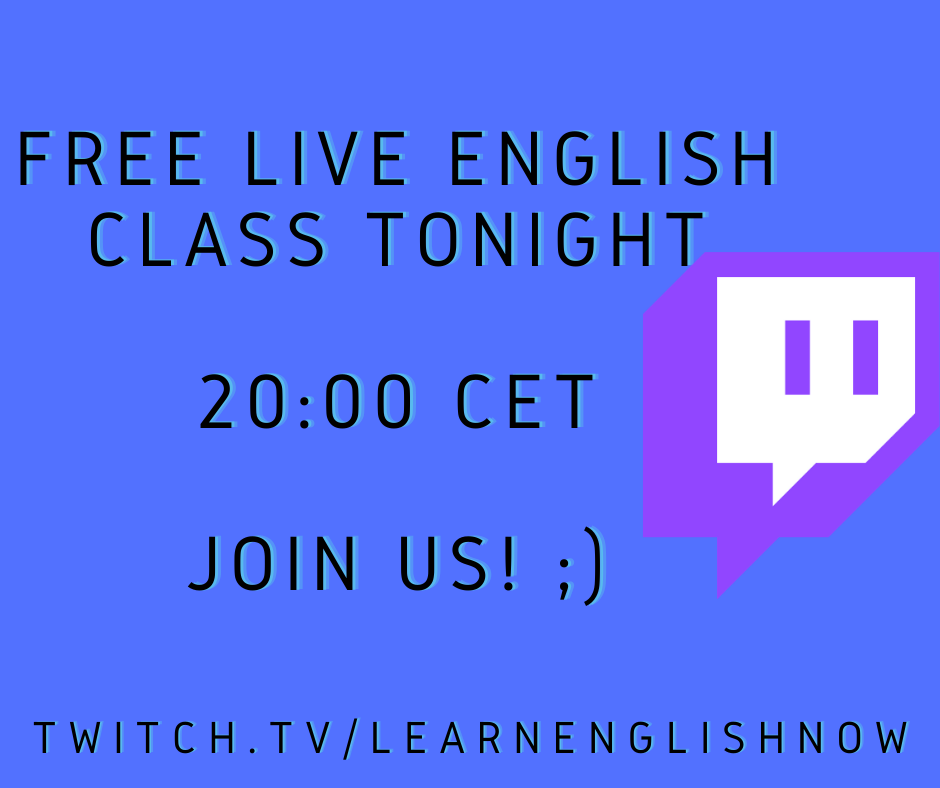 with Matt Purland

from PurlandTraining.com
please FOLLOW
and tell your friends! :)

https://www.twitch.tv/learnenglishnow
https://tiny.cc/ptyt (Purland Training - YouTube)
https://purlandtraining.com 
https://twitter.com/purlandtraining 
https://www.facebook.com/purlandtrainingcom/
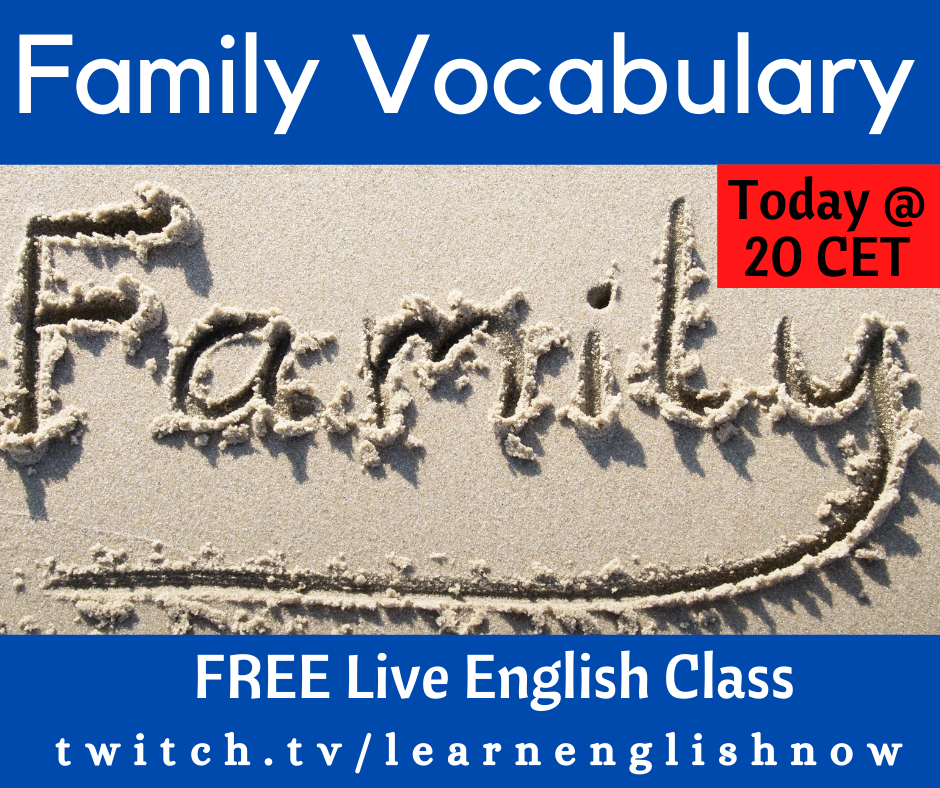 Family Vocabulary:
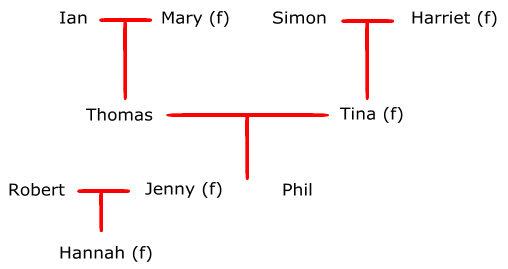 Family Vocabulary:
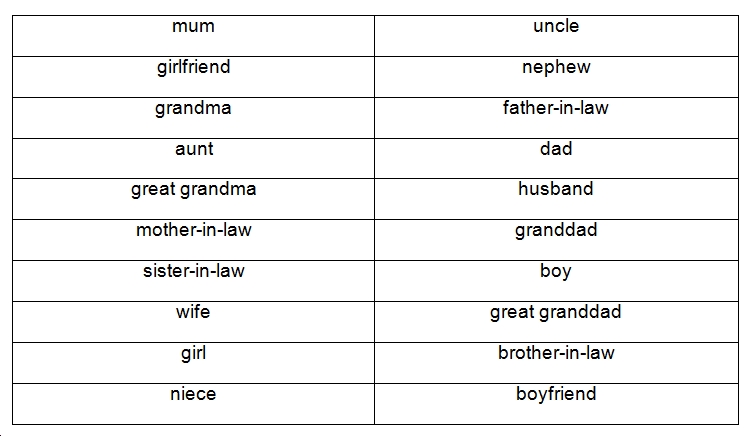 Family Vocabulary:
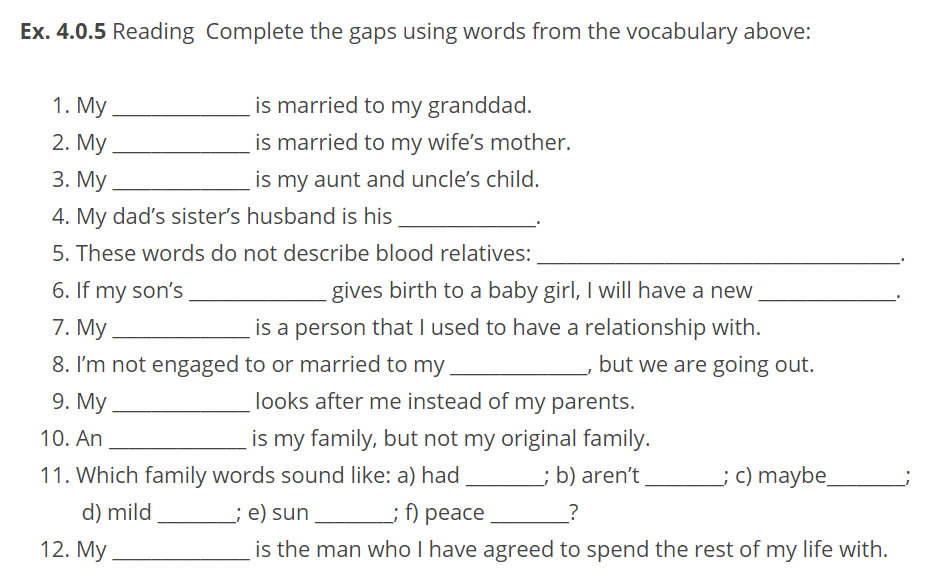 adopted family
cousin
ex-
fiancé
fiancée
foster parent
great granddad
in-laws
nibling
parent
partner
sibling
Family Vocabulary:
Family Vocabulary:
Join me every night at 20 CET
for FREE LIVE English classes
here on Twitch!

https://www.twitch.tv/learnenglishnow
https://purlandtraining.com 
https://twitter.com/purlandtraining 
https://www.facebook.com/purlandtrainingcom/